Solving DDoS Attacks
in the Netherlands
, europe
, and beyond
facilitating bridging solutions and stakeholders
Ddos clearing house
2019-05-21
[Speaker Notes: Welcome everyone to this presentation about @Solving DDoS attacks. @In the Netherlands @Europe, @And beyond @Facilitating bridging solutions and stakeholders @and DDoS Clearing House @That’s quite a mouthful, so I’ll just refer to it as @ solving DDoS attacks]
Solving DDoS Attacks
Koen van Hove
Researcher at the University of Twente
[Speaker Notes: my name is Koen van Hove, I’m a researcher at the University of Twente. I will be replacing Jair today as he is currently expecting his first child.]
The problem and our idea
[Speaker Notes: Now, let me first explain the problem and our idea in broad terms.]
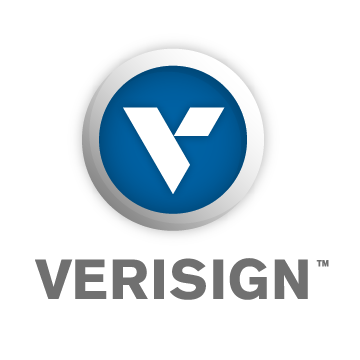 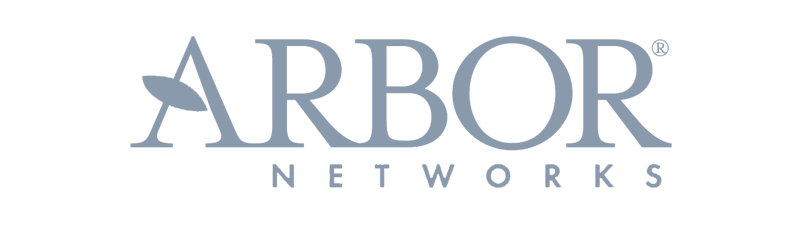 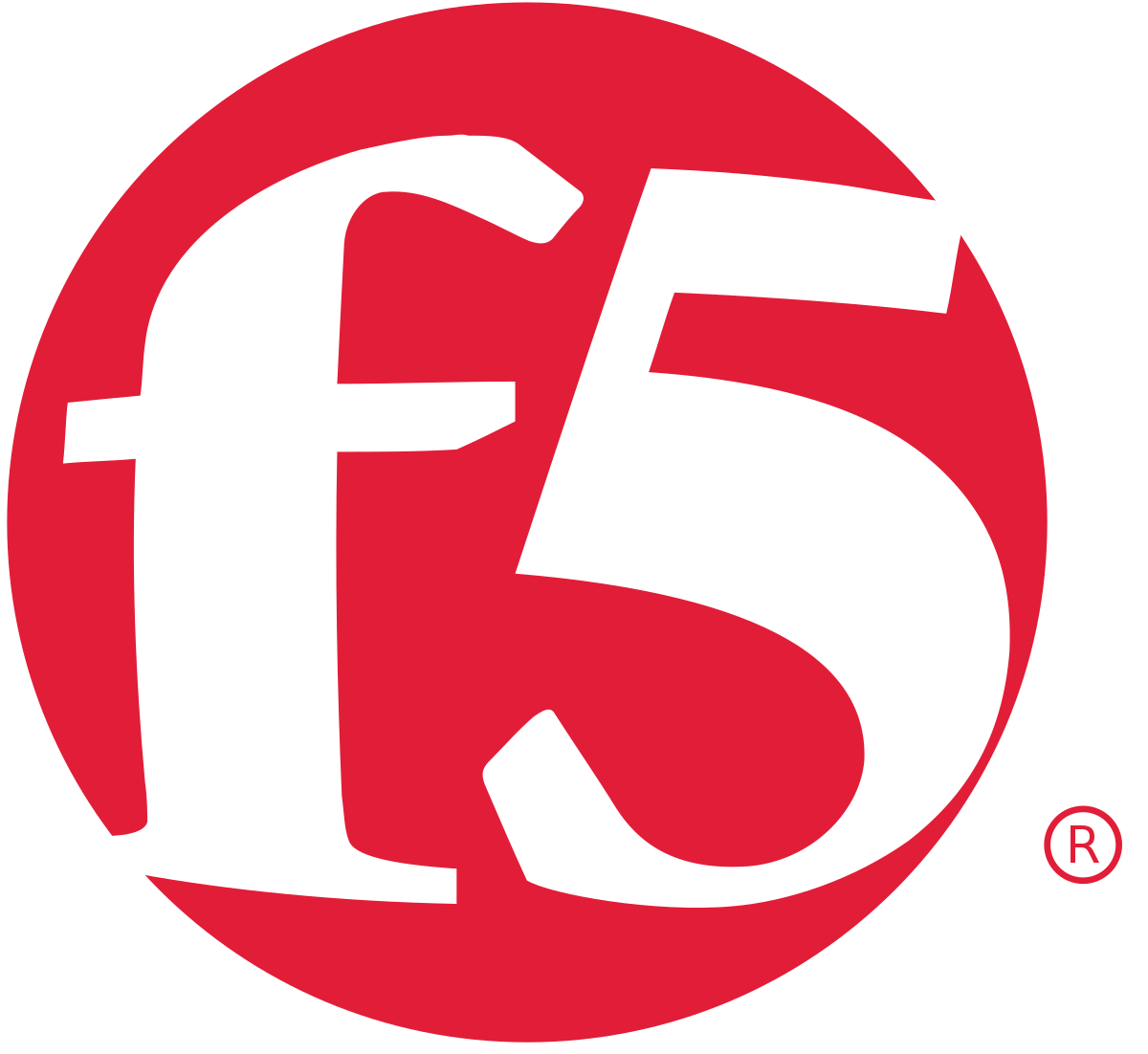 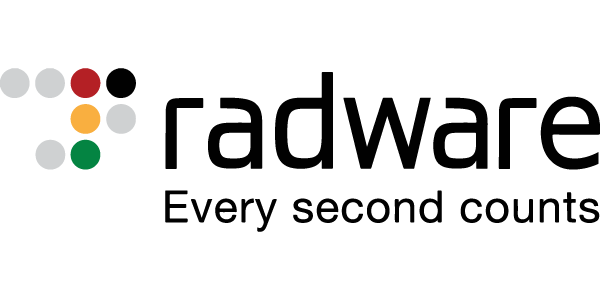 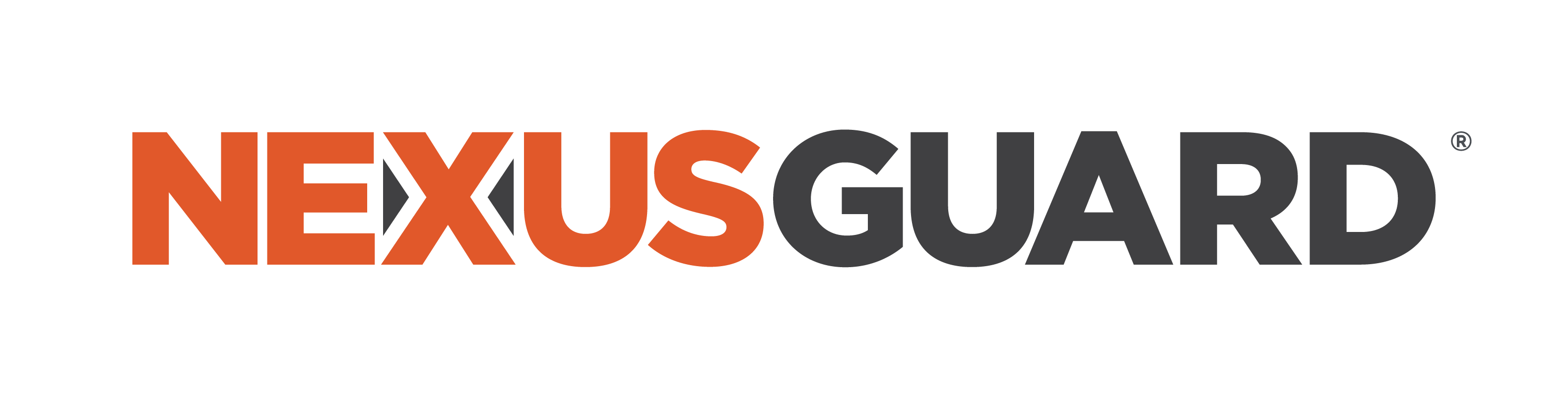 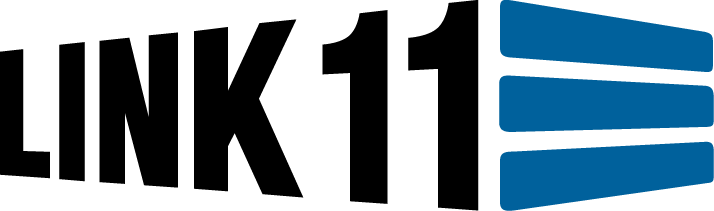 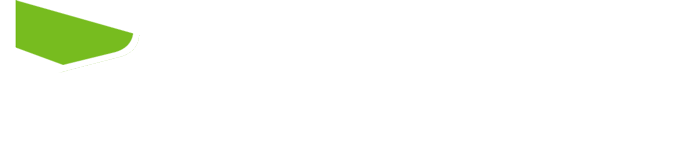 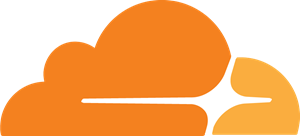 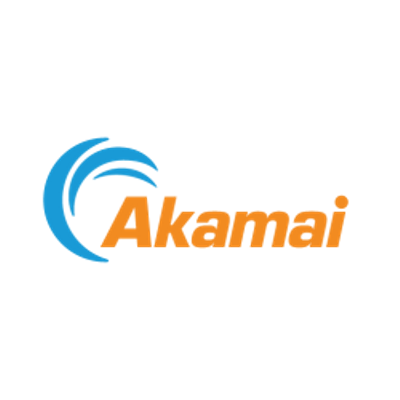 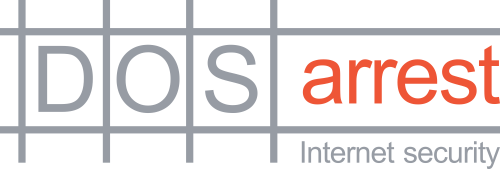 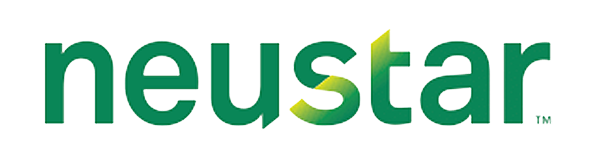 https://www.business.com/categories/best-ddos-protection-services/
[Speaker Notes: By show of hands, is anyone from these companies in the room? – Yes, thank you very much, you have been doing an amazing job so far.]
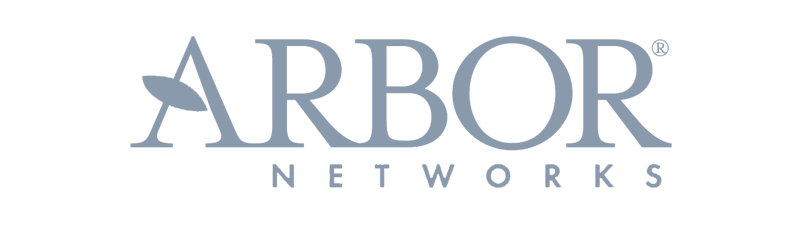 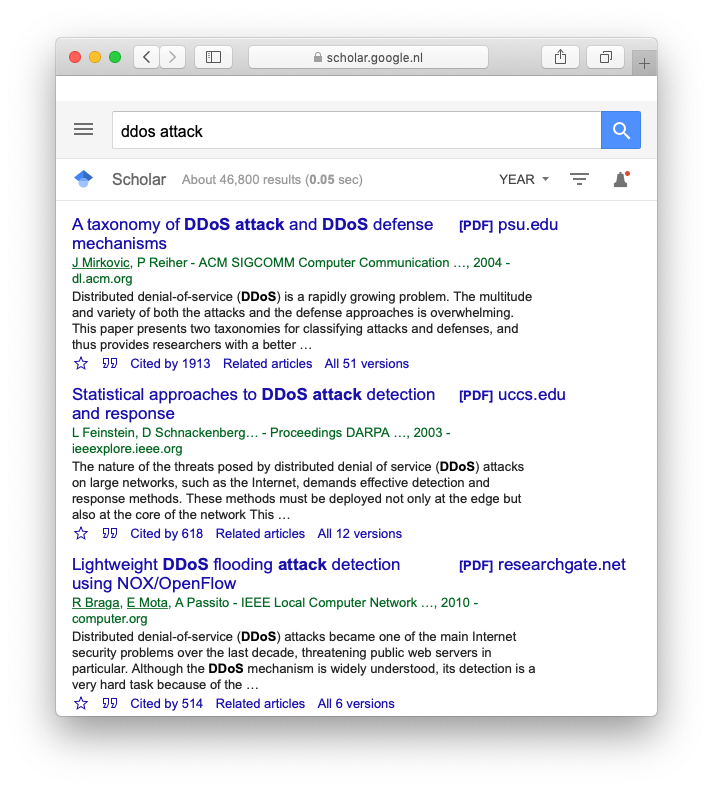 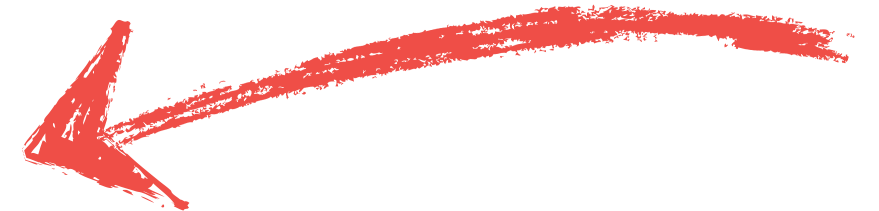 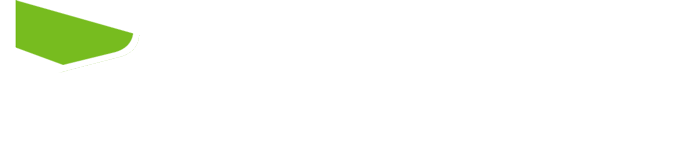 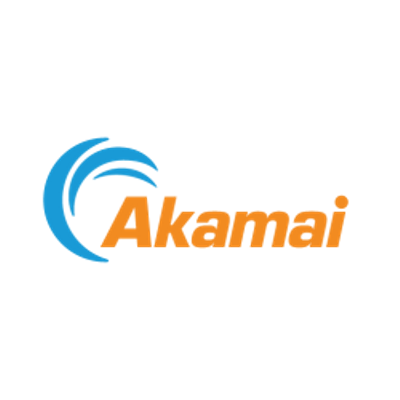 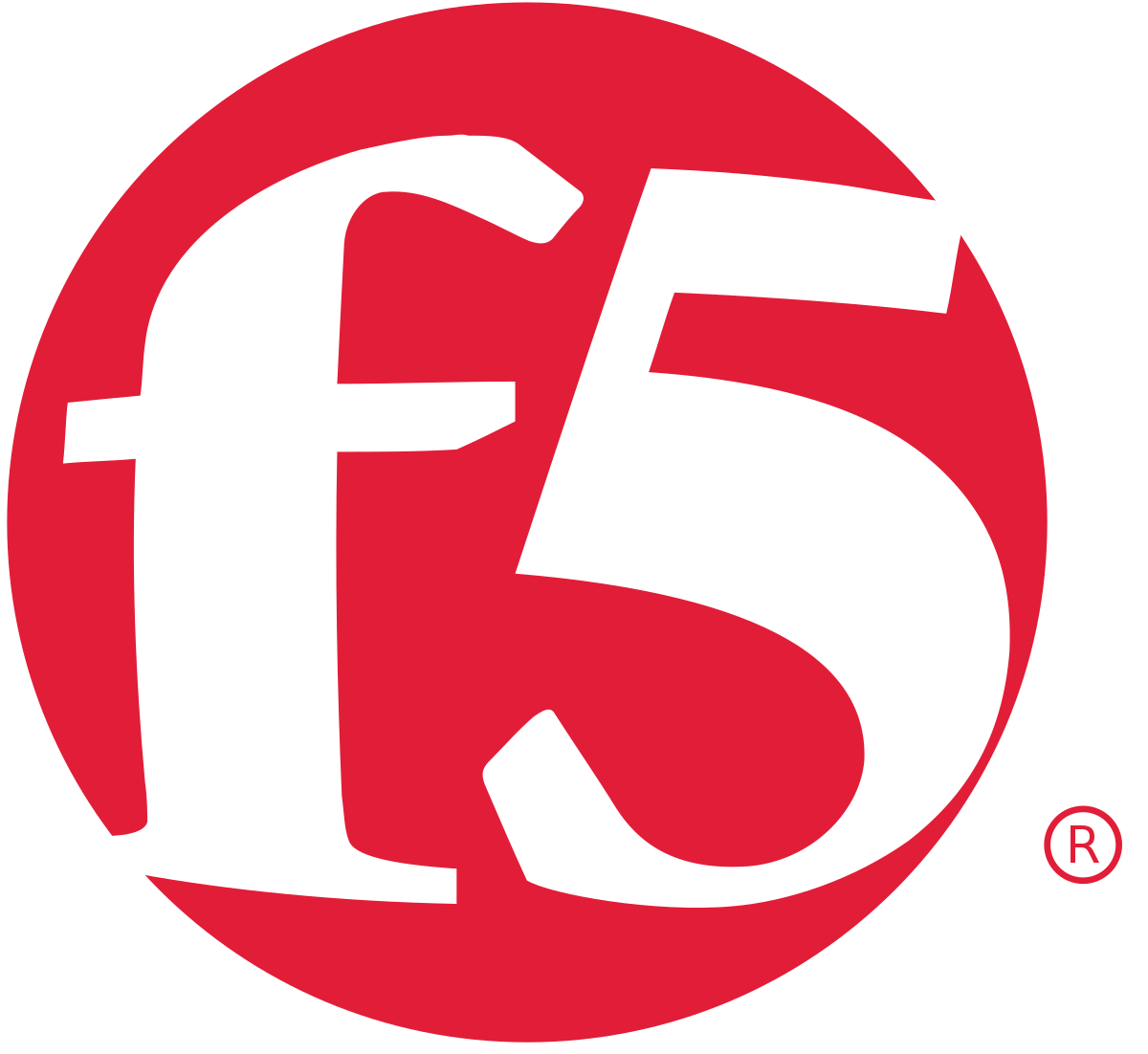 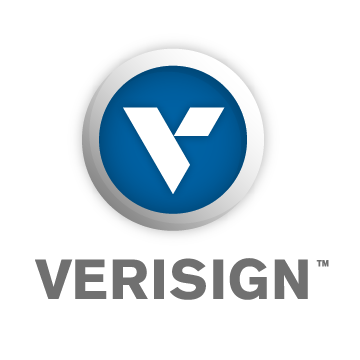 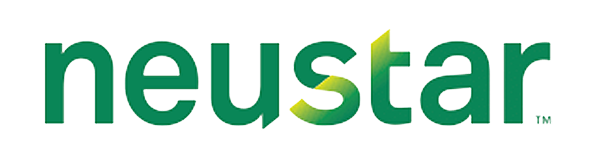 https://scholar.google.nl/scholar?hl=en&as_sdt=0%2C5&q=ddos+attack&btnG=
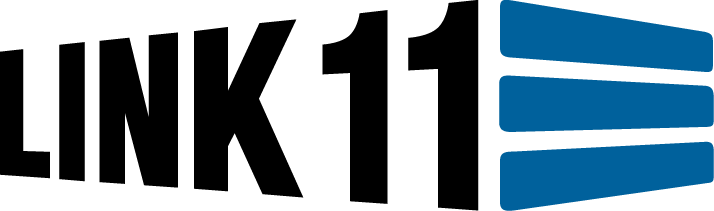 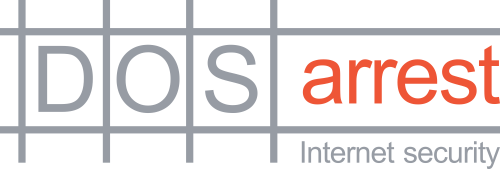 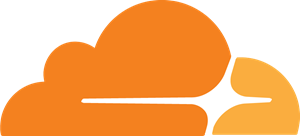 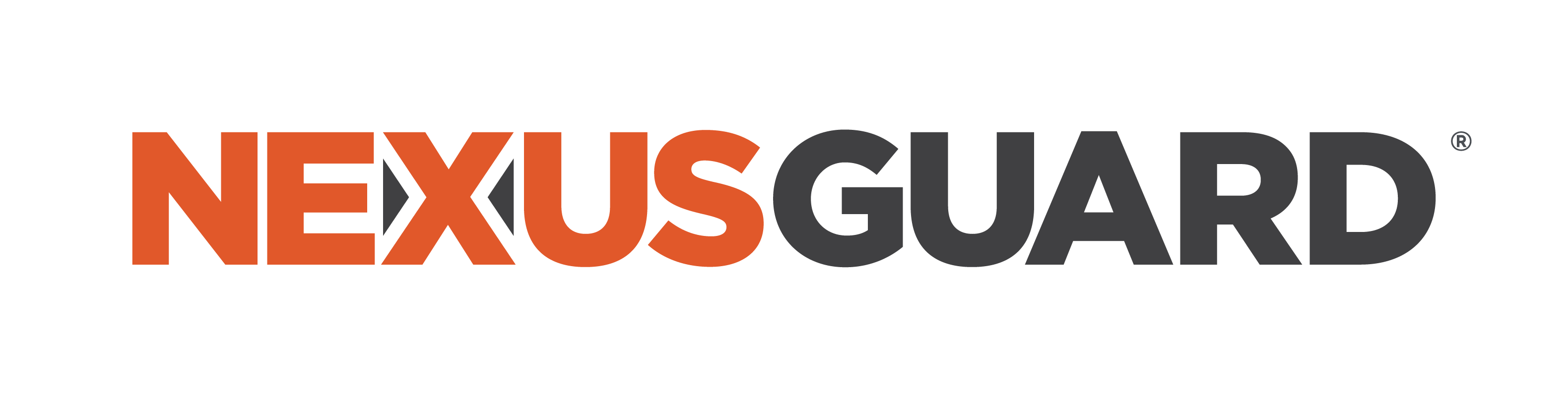 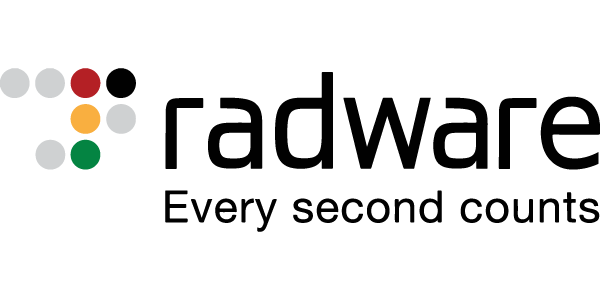 [Speaker Notes: Now, I am from academia, and a quick look on Google Scholar shows that there are over 40 thousand results when looking for DDoS attacks. So, we have the infrastructure and, we have the research, so]
?
?
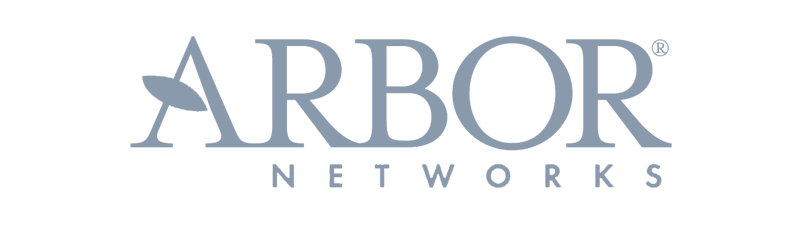 ?
?
?
?
?
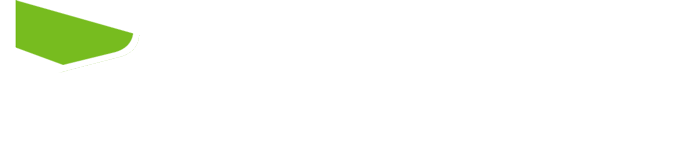 ?
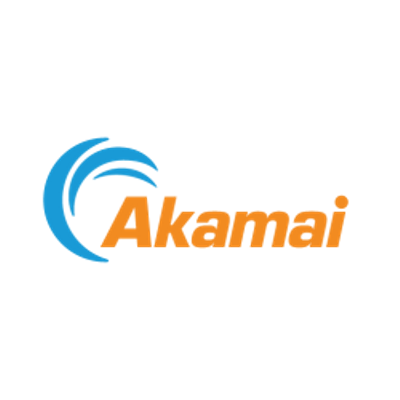 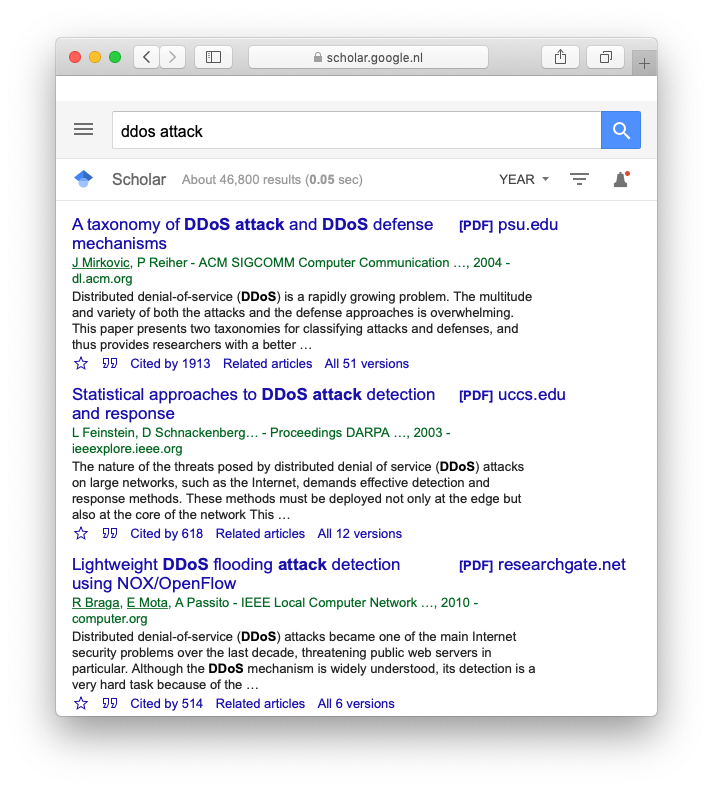 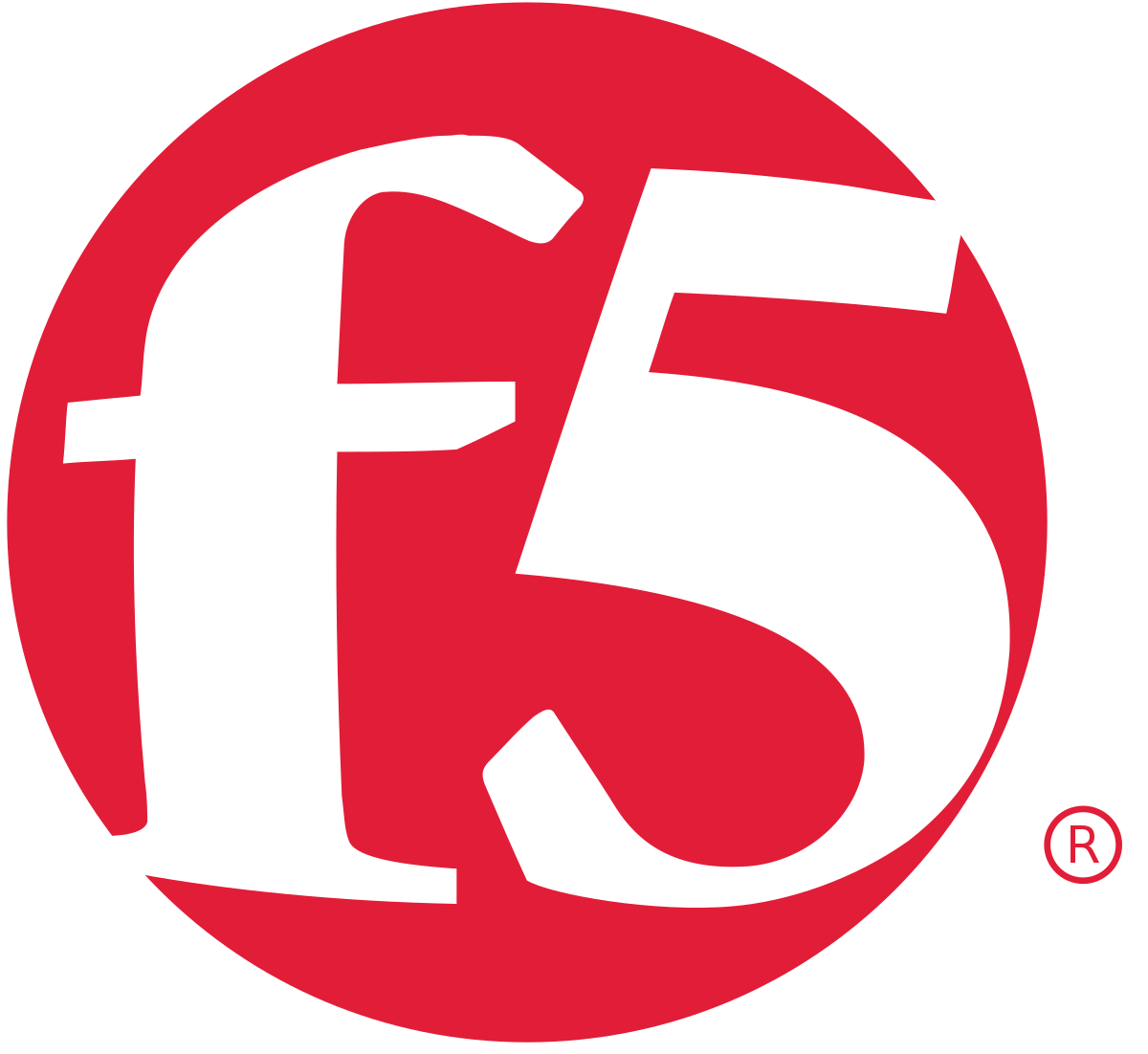 Why does DDoS still exist?
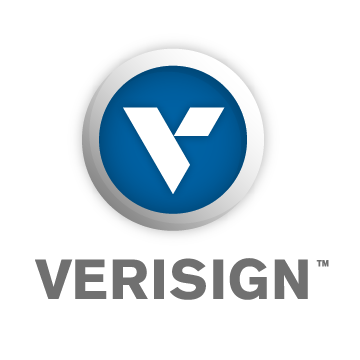 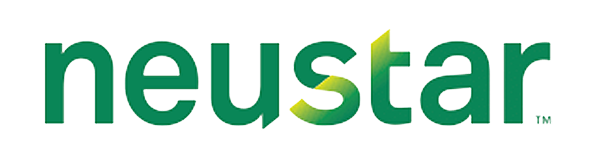 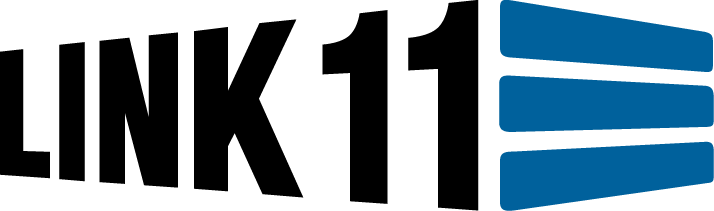 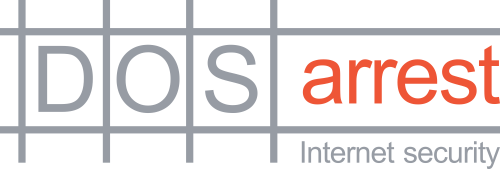 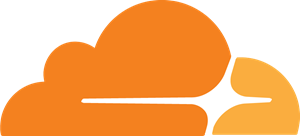 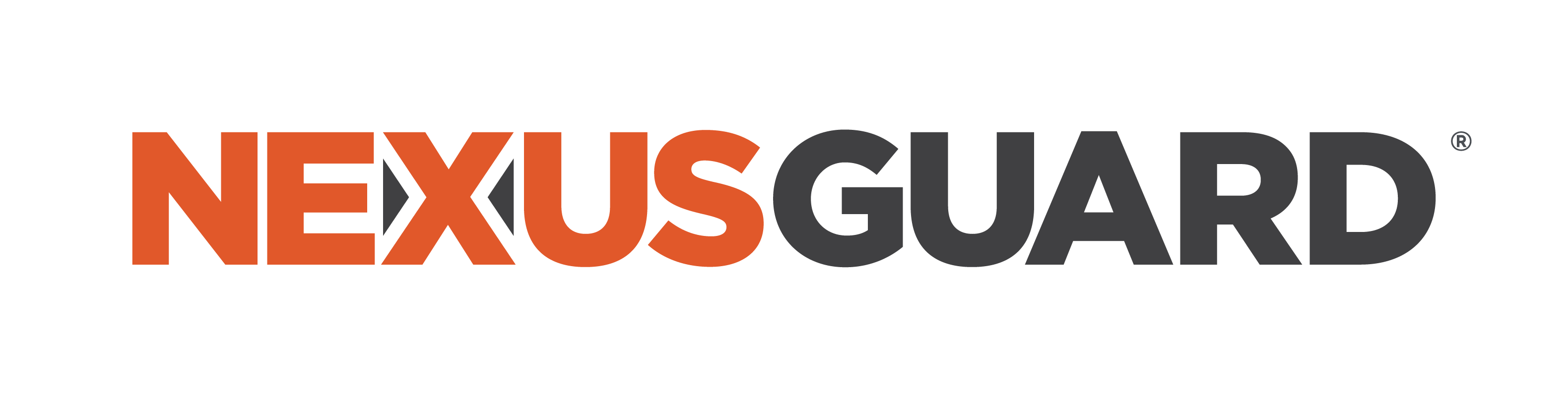 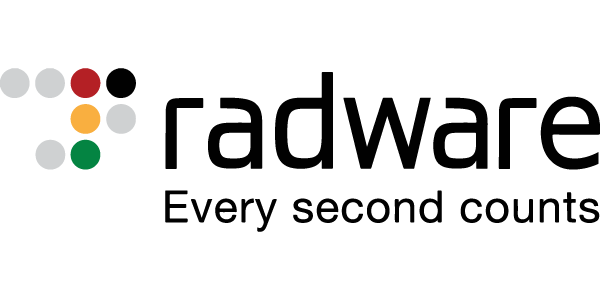 [Speaker Notes: @ “why does ddos still exist?”]
Solving DDoS Attacks
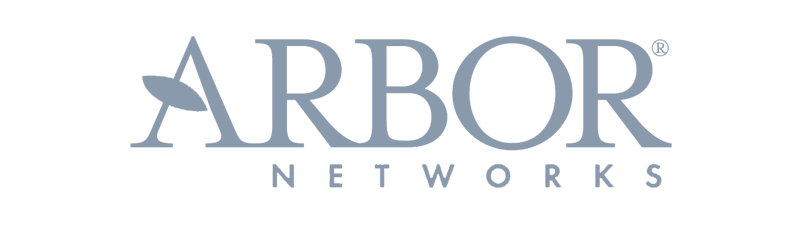 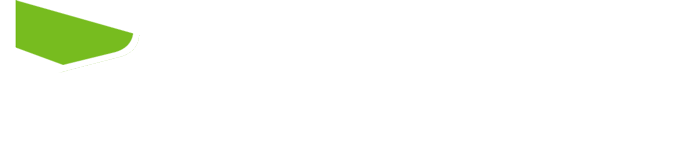 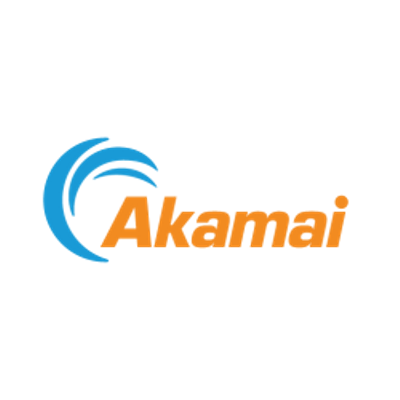 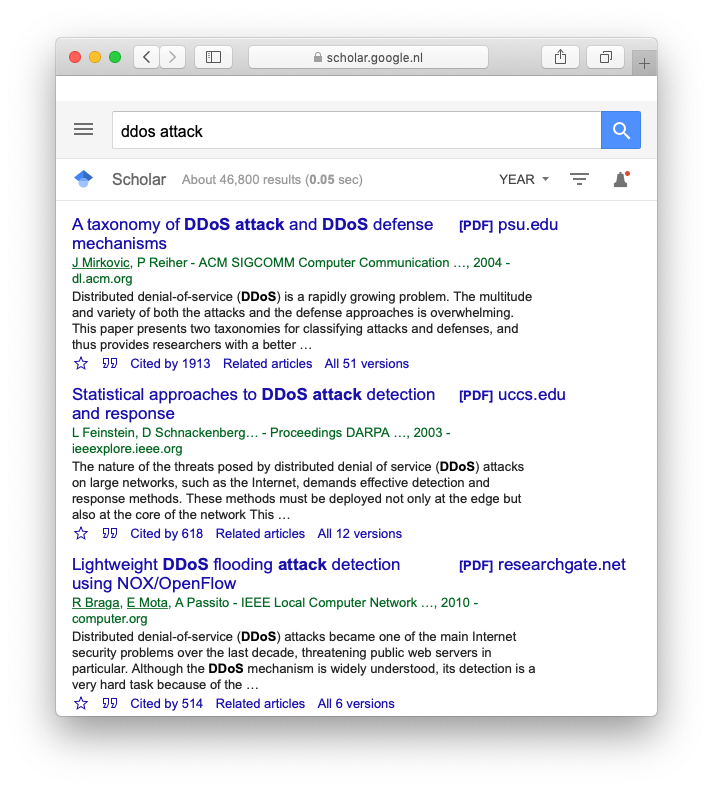 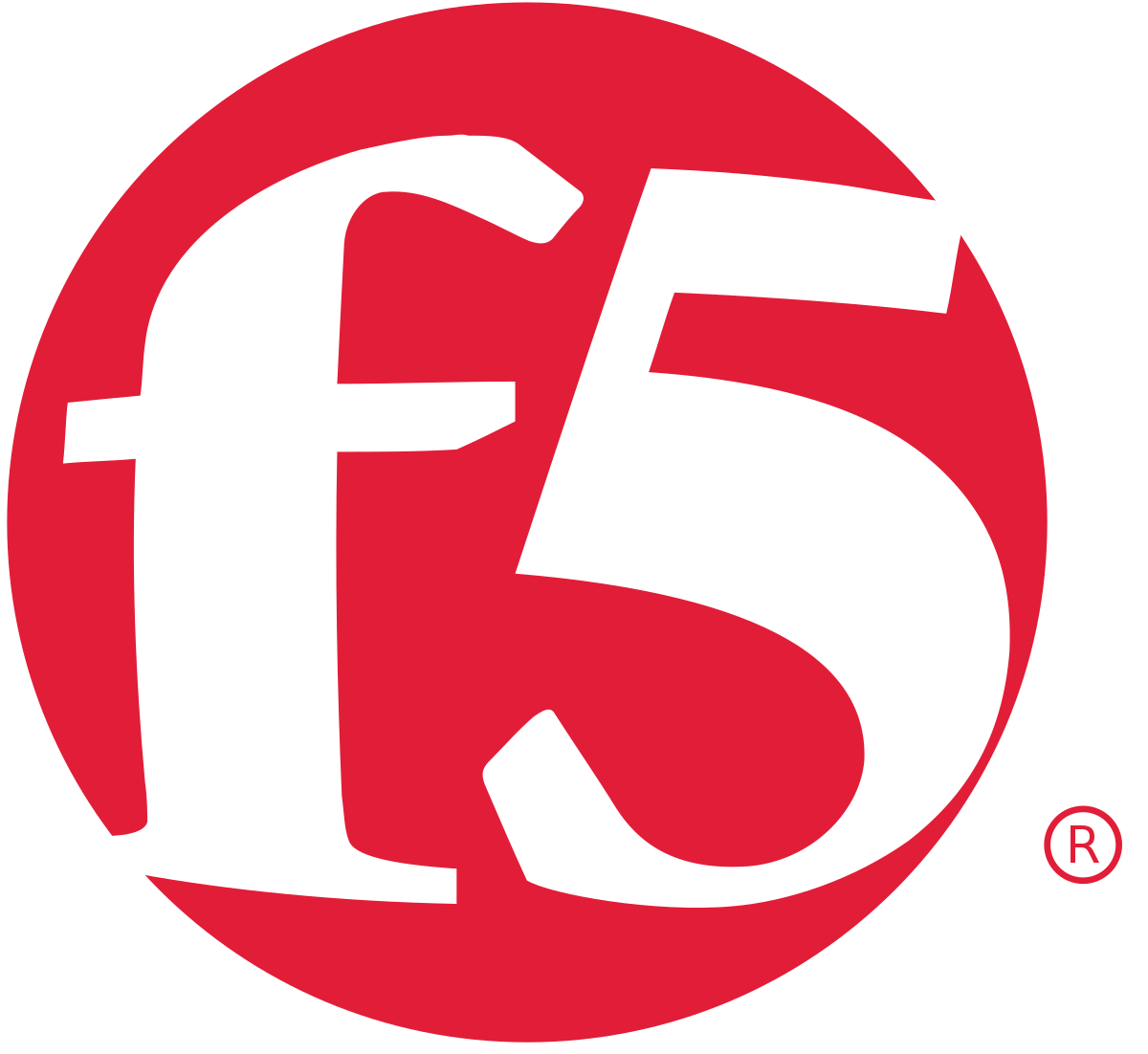 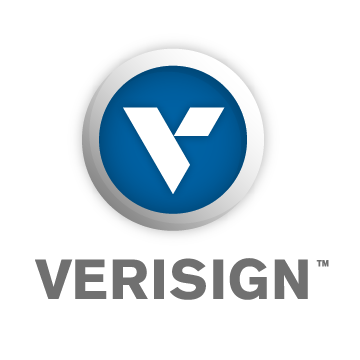 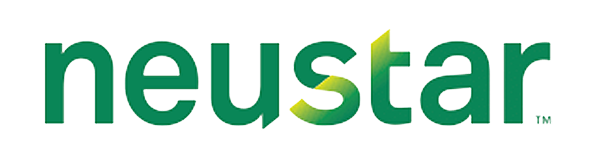 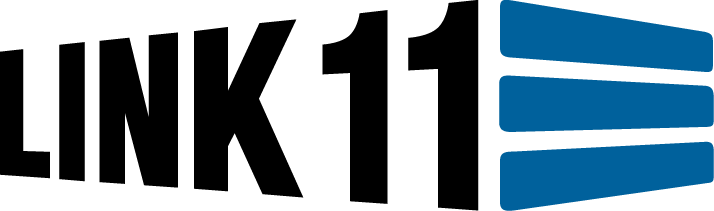 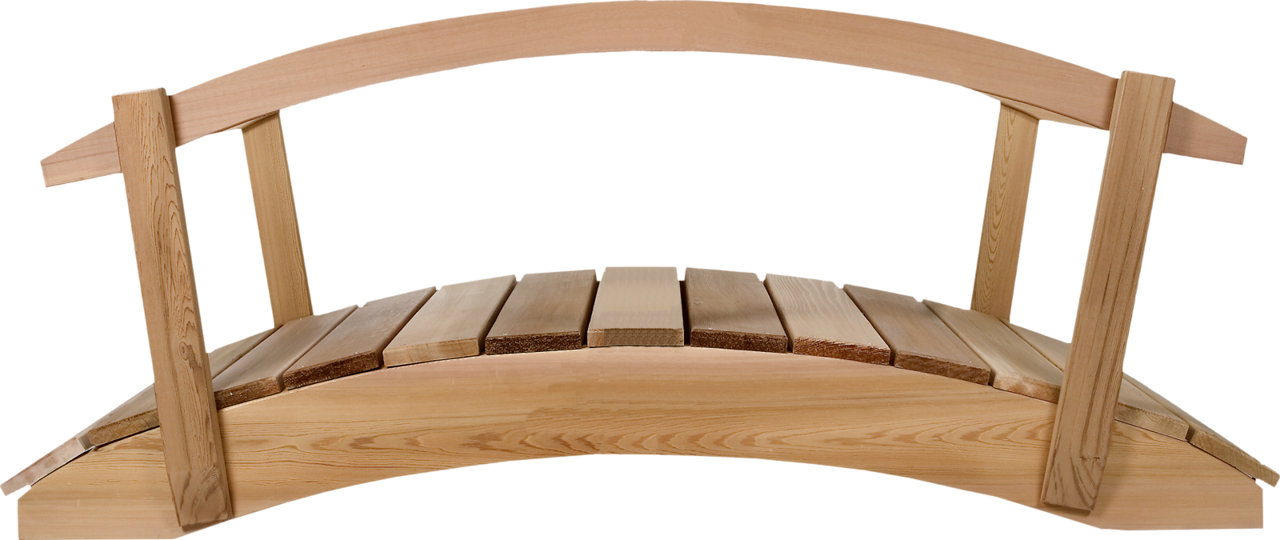 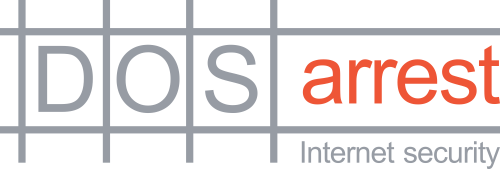 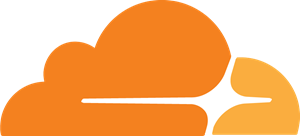 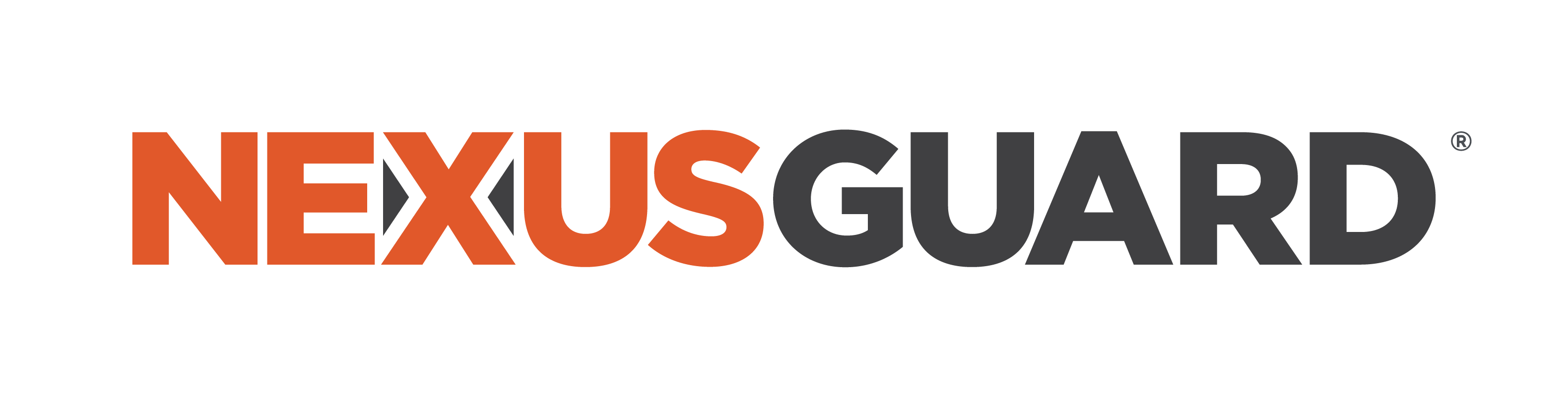 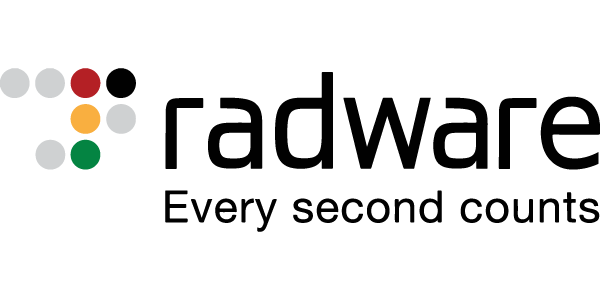 [Speaker Notes: What we aim to do solving DDoS attacks is bridging the gap, @ bridging the gap between DDoS protection providers and academia.]
Solving DDoS Attacks
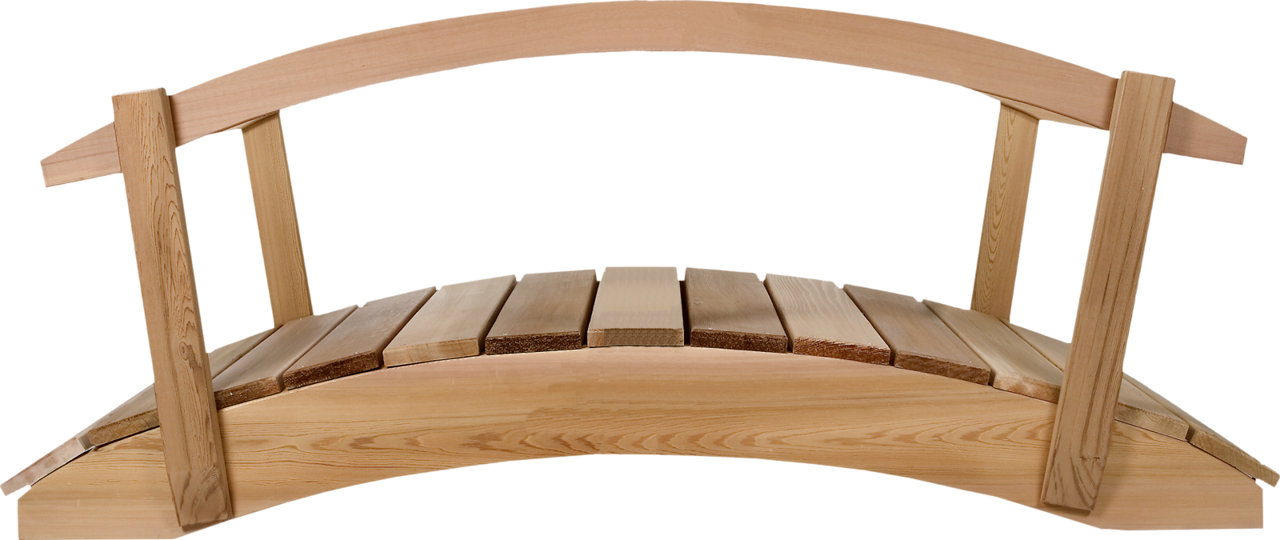 DDoS
protection
providers
Academia
[Speaker Notes: @ Now, while the protection providers and academia are key to solving the problem, the DDoS protection providers and and academia aren’t the only stakeholders when it comes to DDoS attacks. We identify five different stakeholders, mainly]
Network
operators
+
CERT/CSIRT
DDoS
protection
providers
Law
enforcement
agencies
Victims
Academia
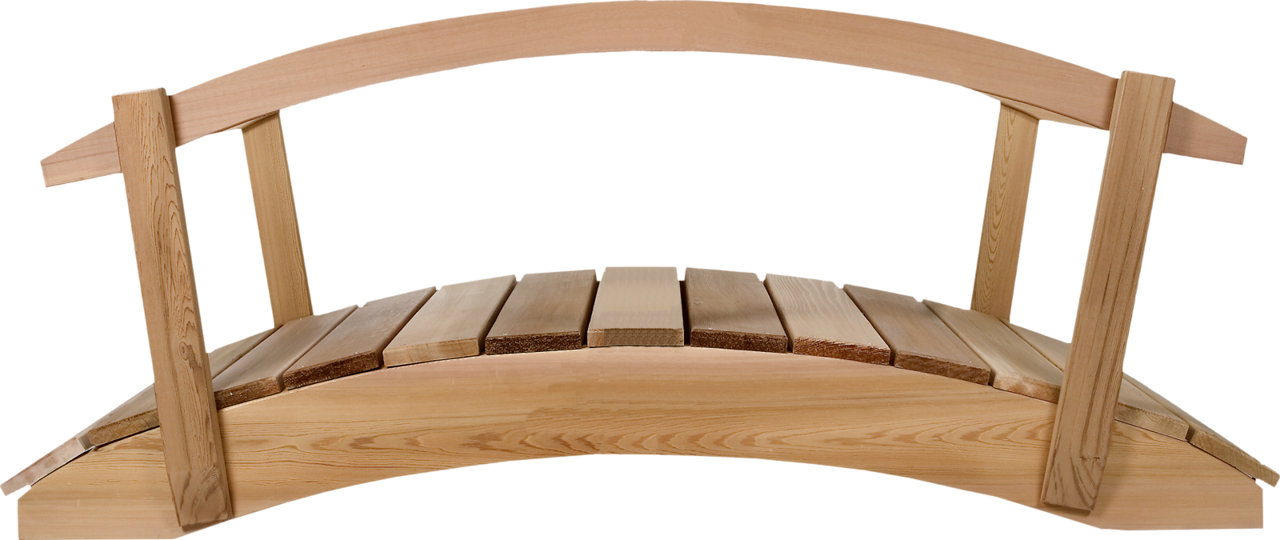 [Speaker Notes: victims, DDoS protection providers, Network operators/emergency response teams, law enforcement and academia. To satisfy the needs of all these stakeholders, we create]
Ddos clearing house
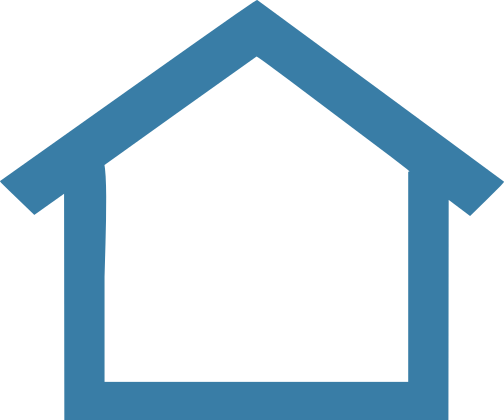 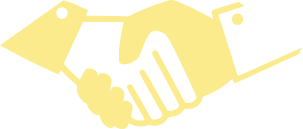 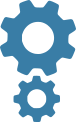 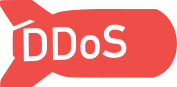 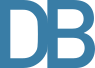 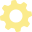 [Speaker Notes: the DDoS clearing house.
The DDoS Clearing House consists of]
Ddos clearing house
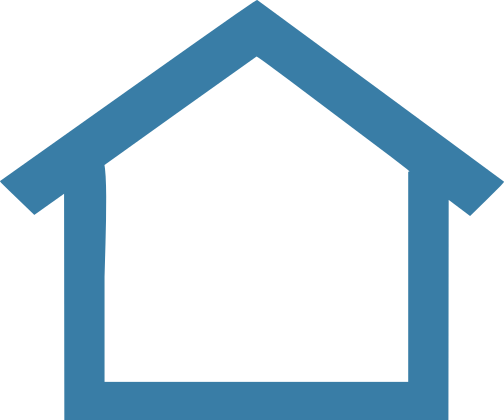 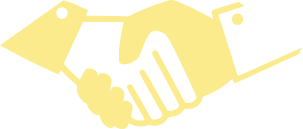 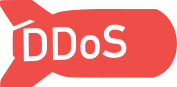 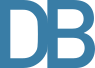 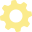 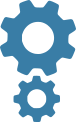 [Speaker Notes: @ four technical components, and one crucial component to make it work: collaboration.]
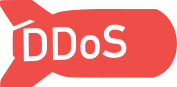 Network Measurement 
(pcap, net flow, ipfix, sflow, logs, …)
DDoS_Dissector
input: network measurement
Output: DDoS fingerprint (+*NOTES)
               filtered & anonymized network measUrements
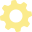 DDoS_Fingerprint_converters
input: ddos fingerprint
Output: rule/signature for specific hw/sw solution(s)
(SNORT, SURICATA, BRO, IPtables, ebpf, bgp flowspec, …)
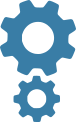 DDoSDB
STORE, enrich, and distribute DDoS attack related info
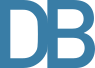 [Speaker Notes: But first, the technical components. The first part is the network measurement. We need some information about the incoming traffic. This can be a packet capture, a network flow, or something else that tells us something about the incoming traffic. Generally speaking, the more detailed the information is, the better the resulting analysis will be. @ Then we have what we call the “DDoS dissector”. This is a system that takes whatever network measurement you have, analyses it in the way a network administrator would, and then outputs the defining characteristics of the attack in what we call a fingerprint. Once we have that fingerprint, we can extract the attack from the network measurement by filtering on the characteristics in the fingerprint. Some information is of no use to us, but can be potentially sensitive, such as the destination IP, which we will hence remove from the capture.@ Now that we have that fingerprint, we can also convert that to whatever firewall rule we need. It is a relatively simple rule system. @ And last but not least there is DDoSDB, which is the central sharing platform for these anonymised network measurements. This way every time a new attack gets detected, a solution is immediately available from the community.]
Network
operators
+
CERT/CSIRT
DDoS
protection
providers
Law
enforcement
agencies
Victims
Academia
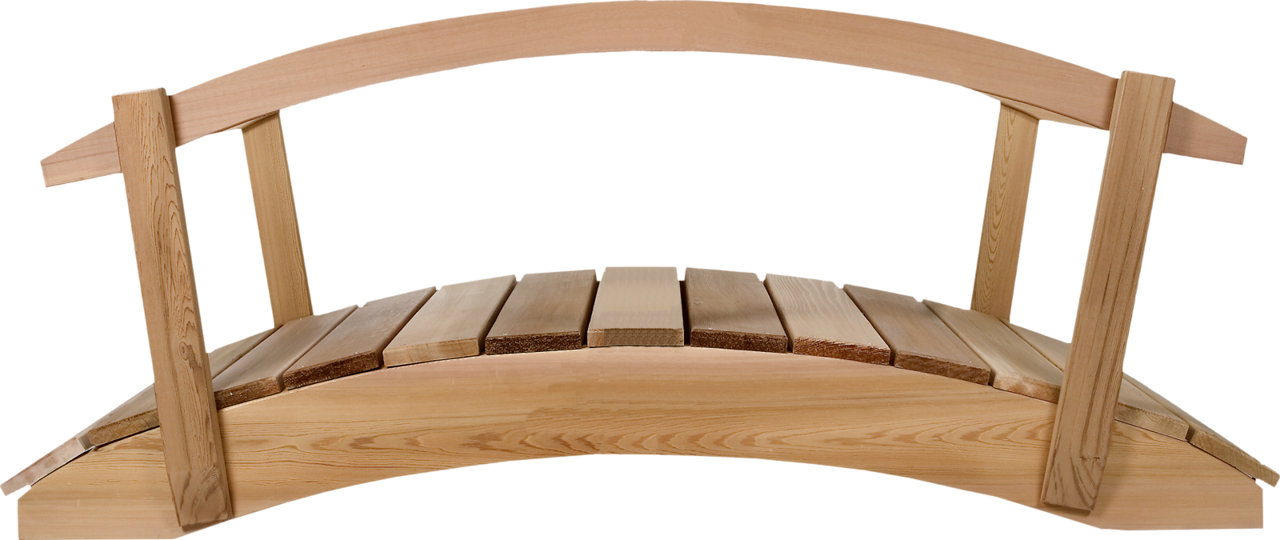 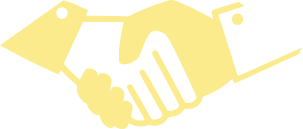 [Speaker Notes: @ All of these stakeholders share a common goal: Stopping DDoS attacks. However, none of these stakeholders can do it on their own. @ They need each other. The DDoS clearing house and DDoSDB facilitate this cooperation.`]
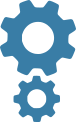 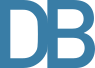 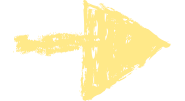 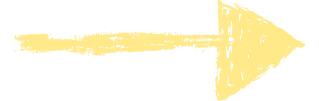 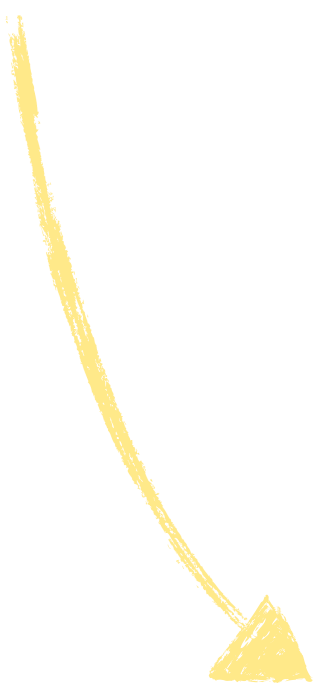 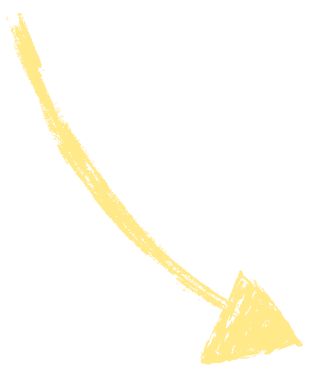 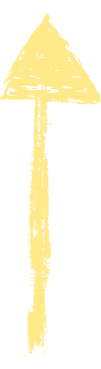 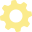 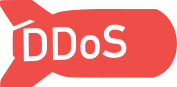 [Speaker Notes: @ Let me give an example of how it works. Let’s say we are under attack, and we capture all incoming packets. We then find out that there is a lot of UDP traffic coming over port 53. Looking closer, we can see that it is actually a DNS flood attack, where the attacker asks a DNS server to send the response to the victim. Our analysis will notice that, and extract “UDP, source port 53 with the DNS protocol from IP addresses x, y, z.” 
@ We can then filter the packet capture with those characteristics, extract them, and anonymize the information we do not need (like zeroing out the destination IP and MAC), and upload them to DDoSDB. @ From the information in DDoSDB, other users can create a firewall rule.]
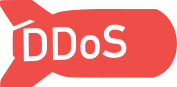 [Speaker Notes: Now, let us zoom in on the grey cloud. @ The same DDoS attack to blue is coming in. However, because it is now already protected against this attack, @ the DDoS attack will fail.]
Network
operators
+
CERT/CSIRT
DDoS
protection
providers
Law
enforcement
agencies
Victims
Academia
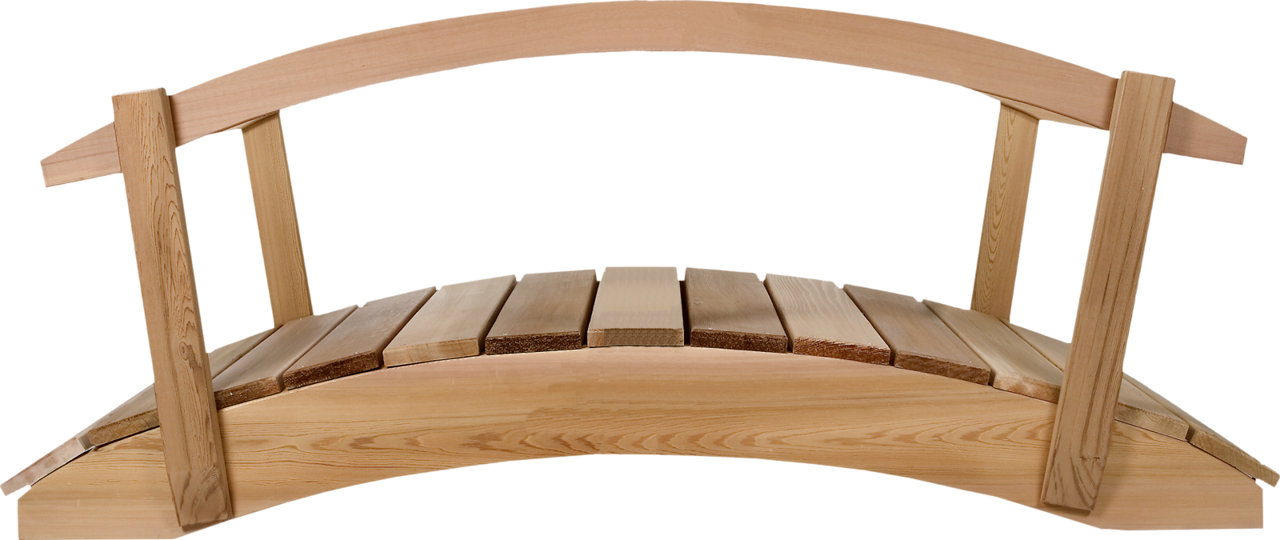 [Speaker Notes: @ So now we have satisfied the needs of the victim and network operator, because the attack was stopped, of the DDoS protection provider, because they know how to stop the attack. That leaves the CERT, Law enforcement agencies and academia.]
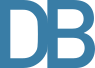 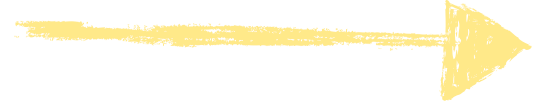 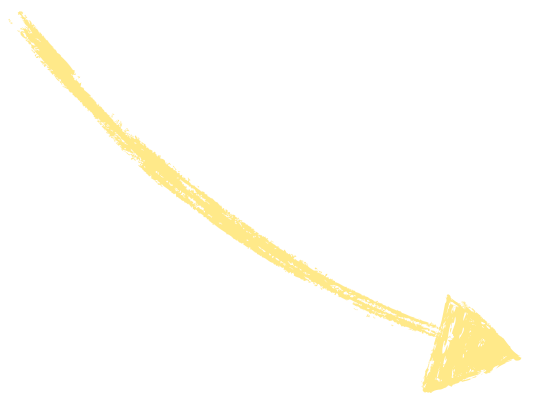 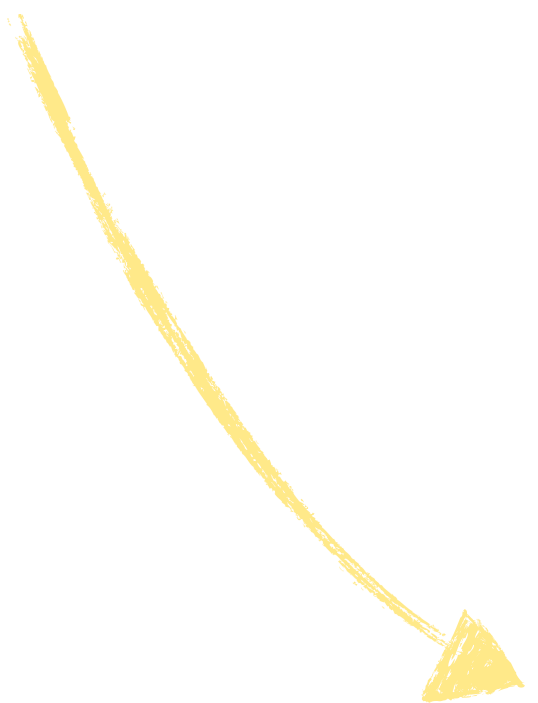 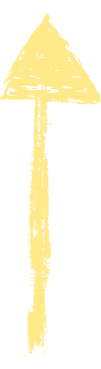 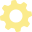 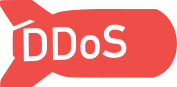 [Speaker Notes: @ However, if we go back to the DDoSDB, the emergency response team can see that an attack stems from their network, and can hence find and resolve the problem.]
Network
operators
+
CERT/CSIRT
DDoS
protection
providers
Law
enforcement
agencies
Victims
Academia
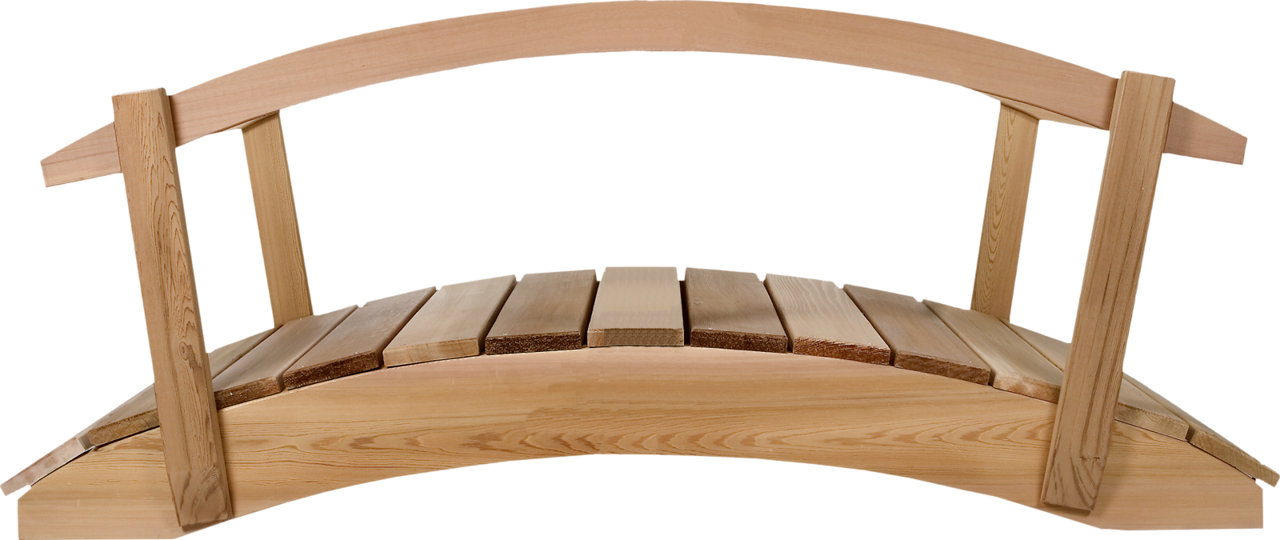 [Speaker Notes: @ So that is CERT now covered as well.]
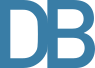 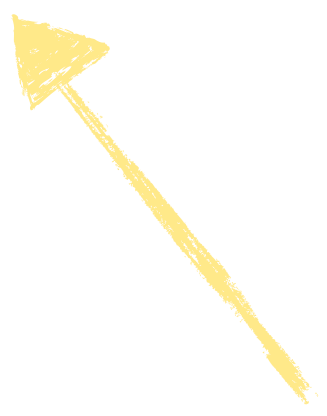 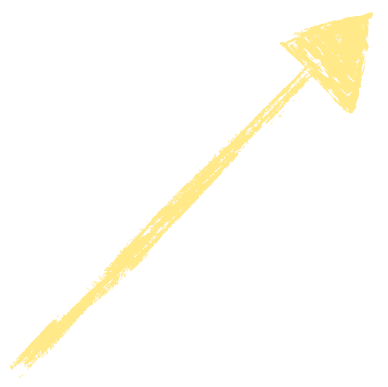 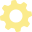 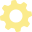 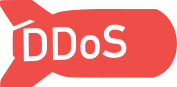 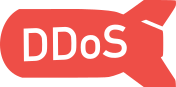 [Speaker Notes: @ Now, law enforcement can analyse the attacks that were uploaded to DDoSDB. It can compare them, and check how similar they are to find patterns. Then they just need to know the person behind one attack to know the person behind all attacks.]
Network
operators
+
CERT/CSIRT
DDoS
protection
providers
Law
enforcement
agencies
Victims
Academia
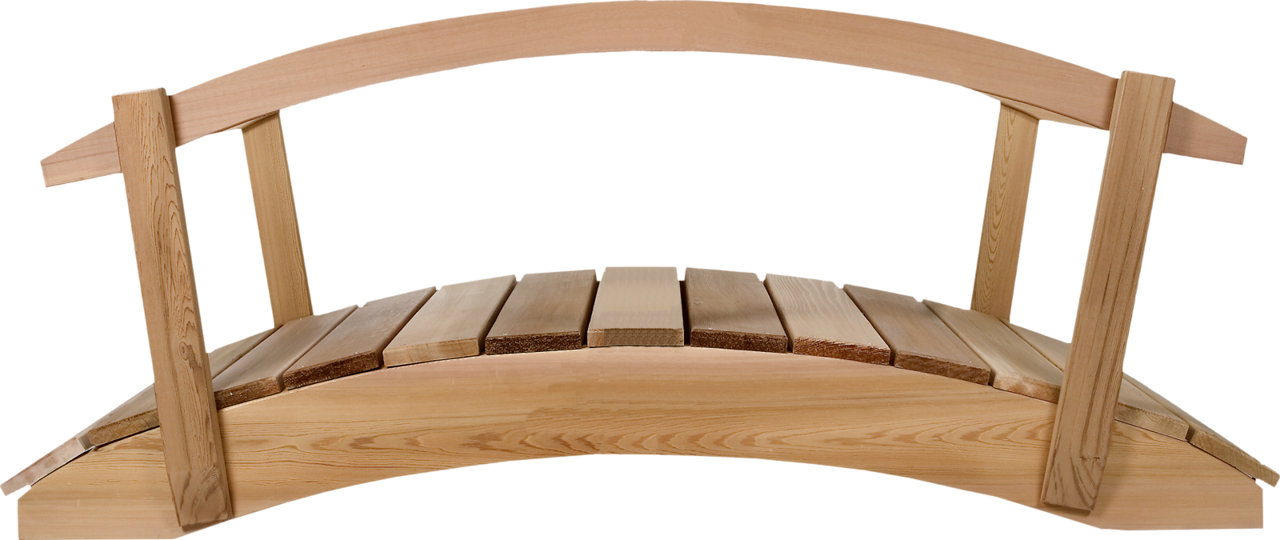 [Speaker Notes: @ So that checks off law enforcement, meaning only academia is left.]
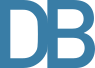 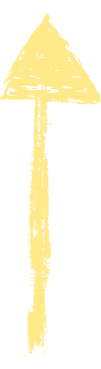 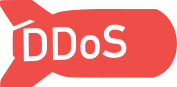 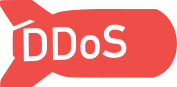 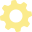 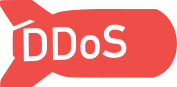 [Speaker Notes: @ For the analysis of DDoS attacks, you need, well, DDoS attacks. That is what DDoSDB provides,]
Network
operators
+
CERT/CSIRT
DDoS
protection
providers
Law
enforcement
agencies
Victims
Academia
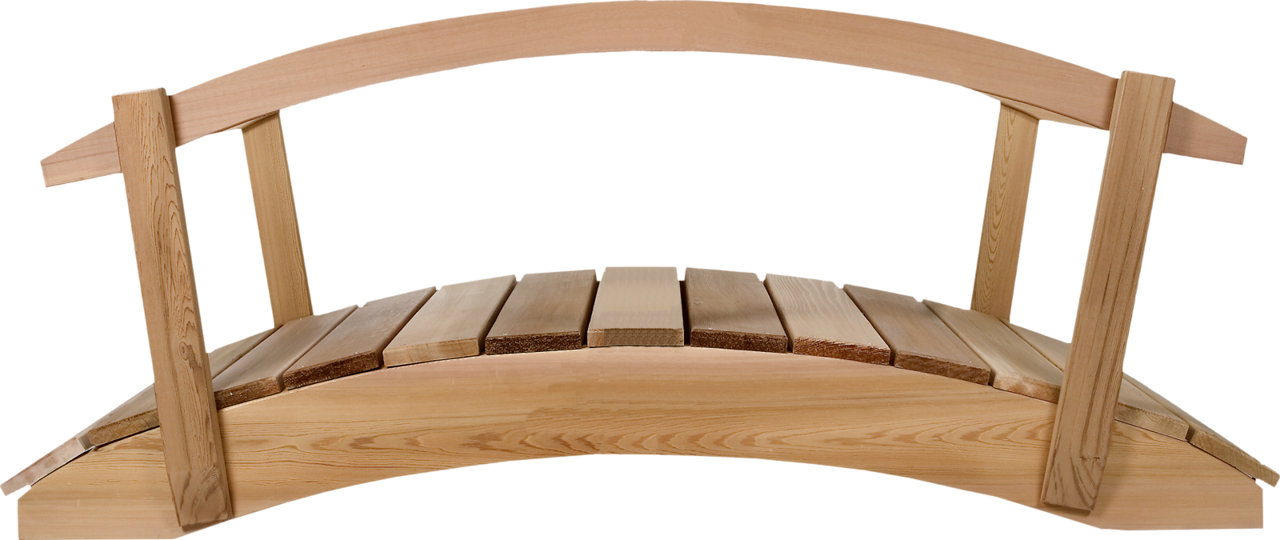 [Speaker Notes: and hence academia @ is ticked. Now, is there anyone in the room who feels their role is not covered yet? (Raise hands)]
One extra element…
[Speaker Notes: Okay, lastly]
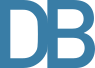 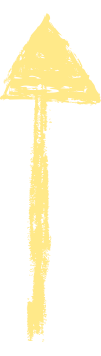 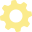 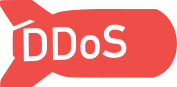 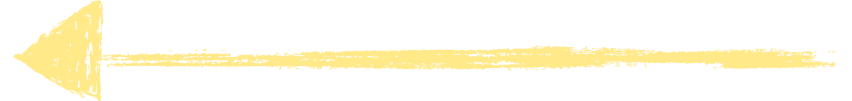 DDoS Open Threat Signaling (dots) [ietf]
[Speaker Notes: the Internet Engineering Task Force is working on a draft called “DOTS”, which will allow someone who’s under attack to signal that to the upstream provider, @ who can then block the attack.]
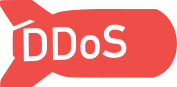 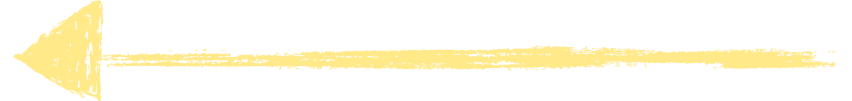 DDoS Open Threat Signaling (dots) [ietf]
Demo:
Using the ddos dissector
Demo:
Querying ddosdb
[the current]
deployment & governance
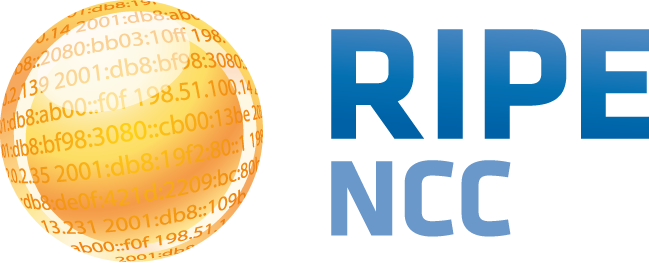 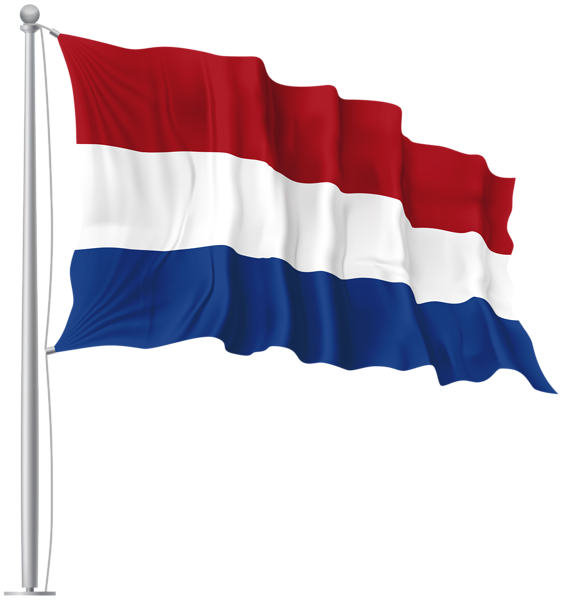 ?
Timelime
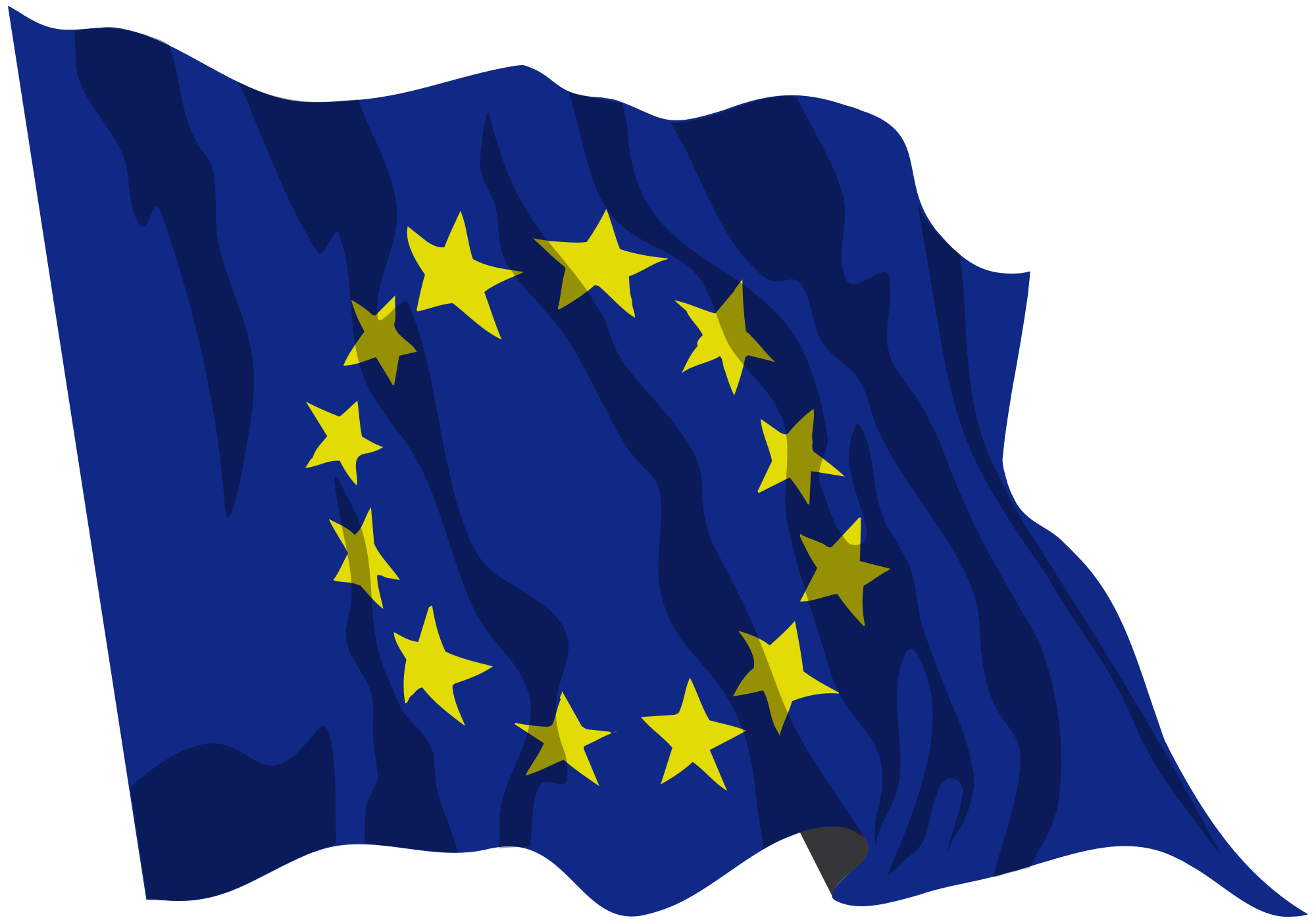 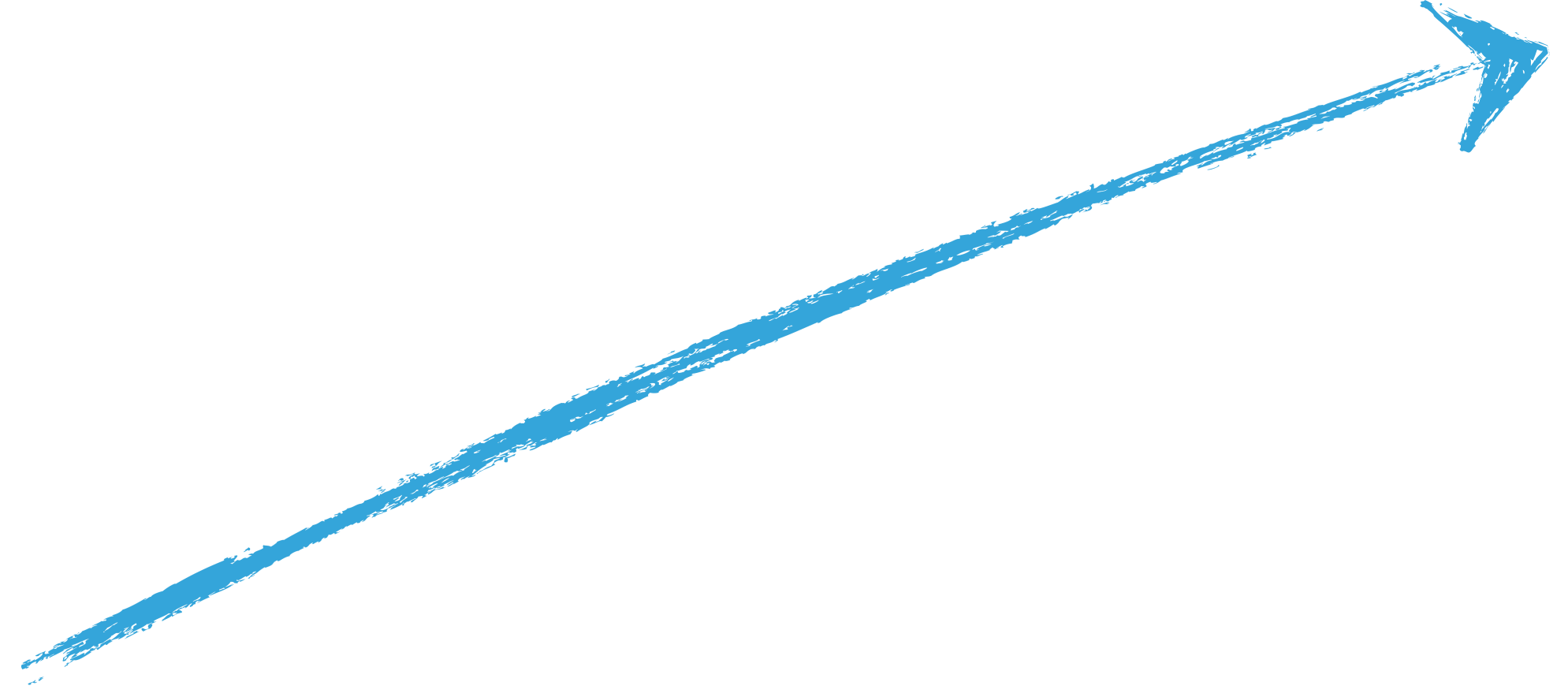 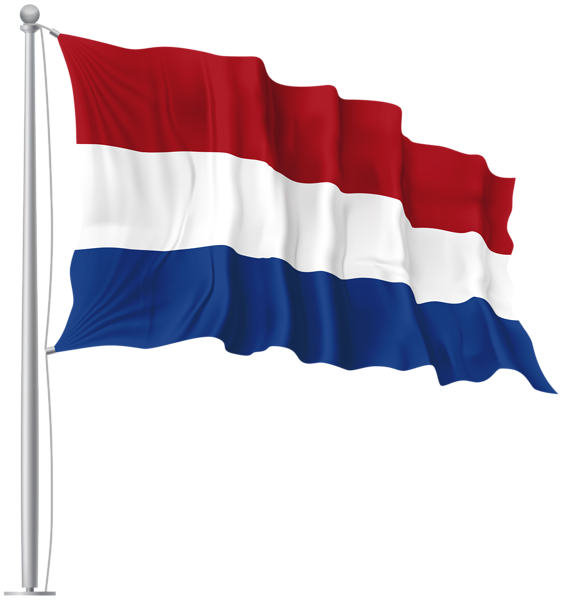 2019
2018
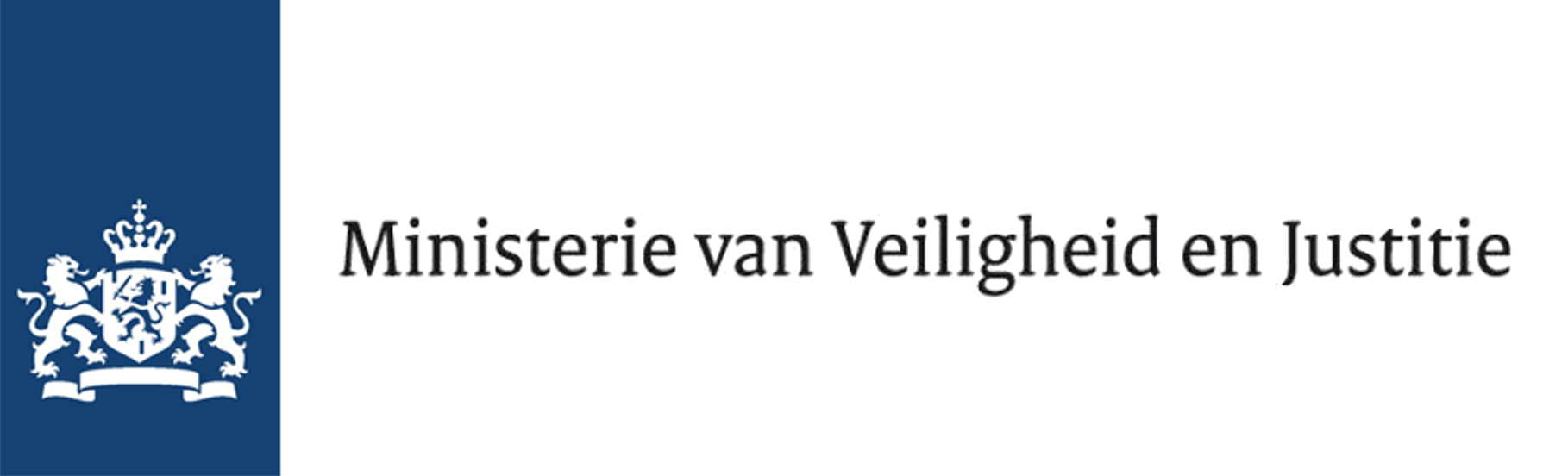 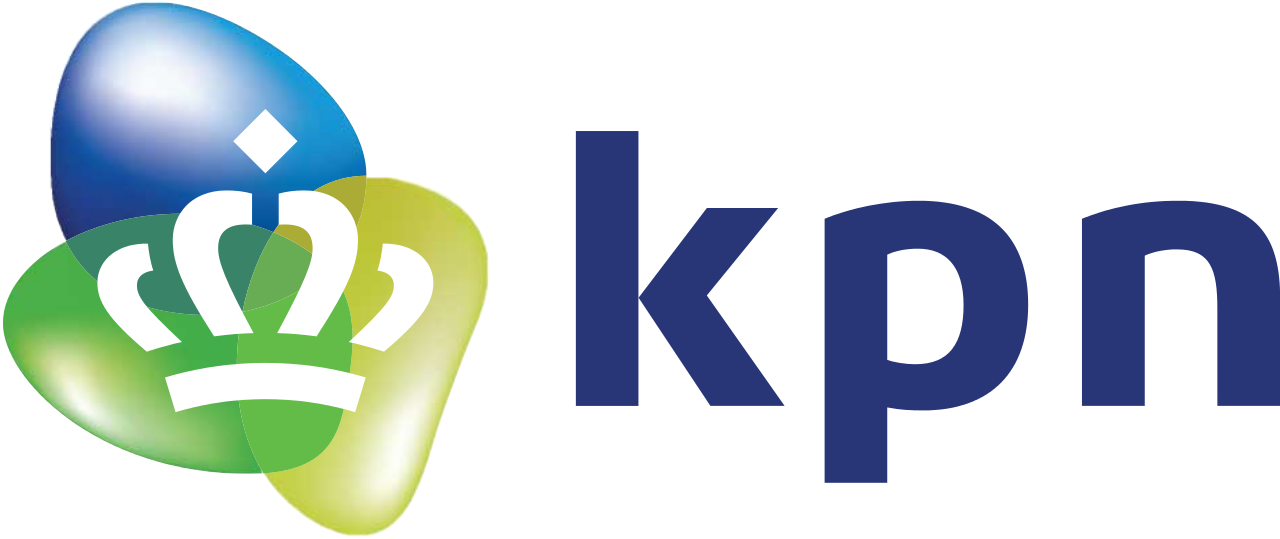 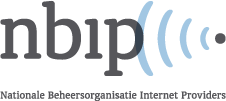 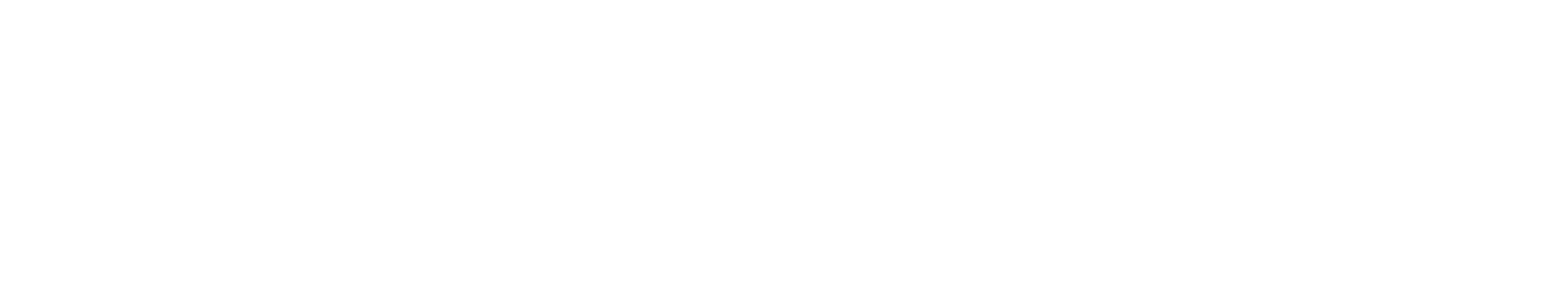 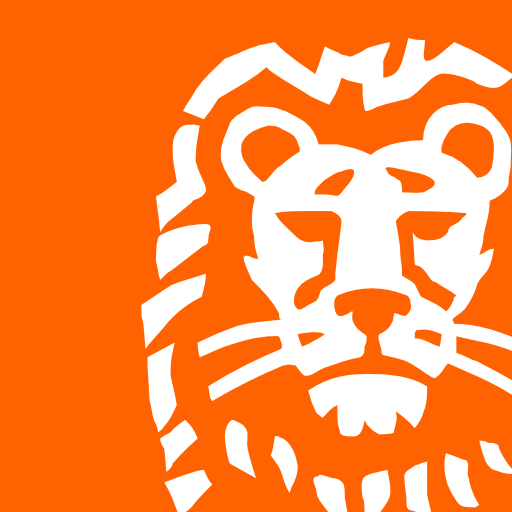 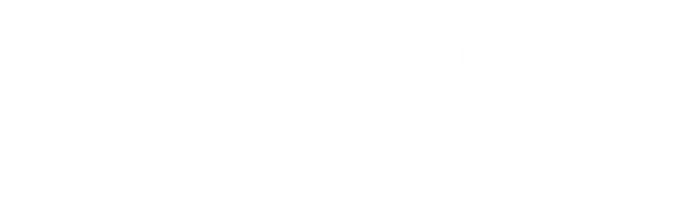 2017
[Speaker Notes: @ Where we currently stand. In 2017, the DDoSDB project was started by the University of Twente and SIDNfonds. In 2018 it was expanded to the Dutch government, nationale beheersorganisatie internet providers, KPN, ING and others. In 2019, we intend to expand to a European level.]
https://github.com/ddos-clearing-house
https://ddosdb.ORG
https://ddosdb.NL
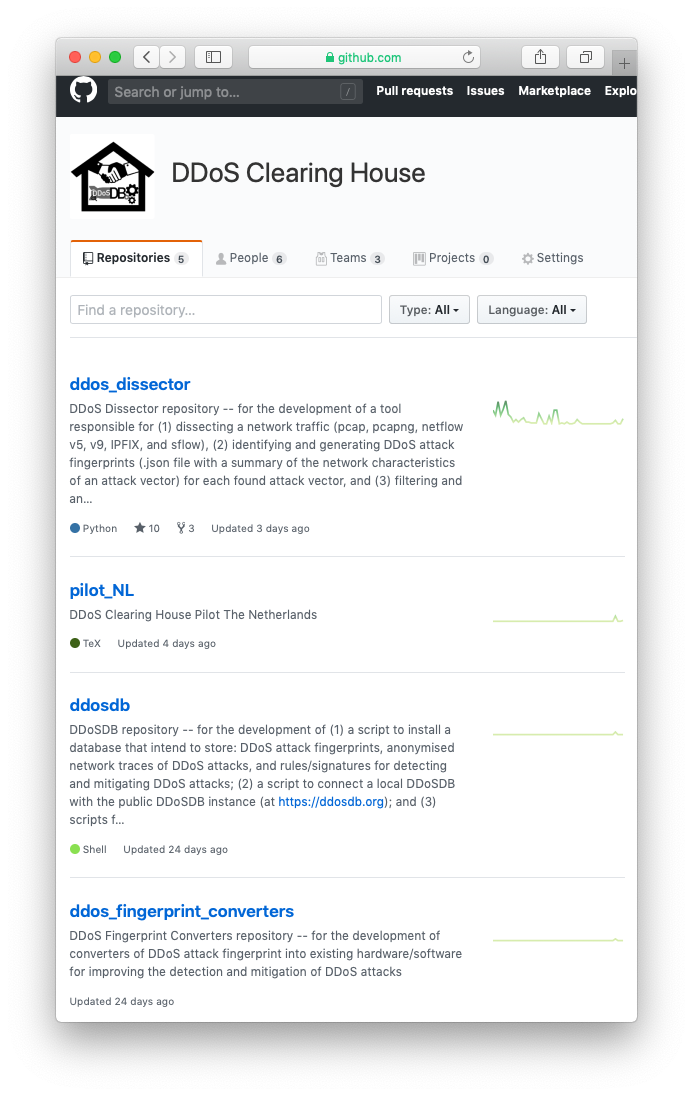 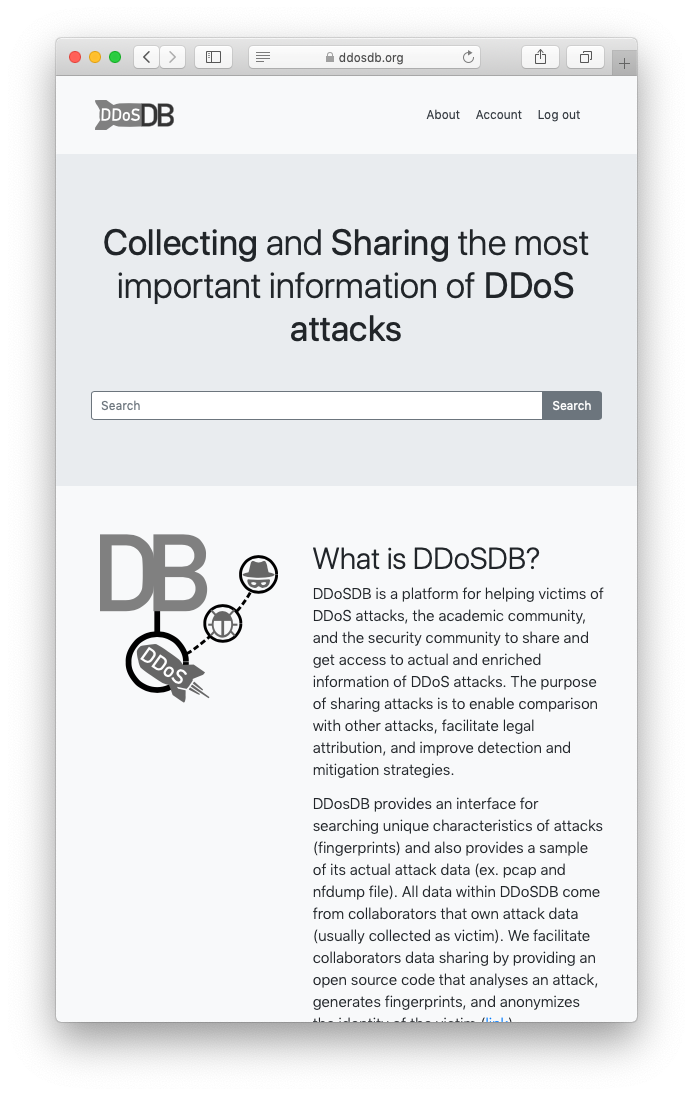 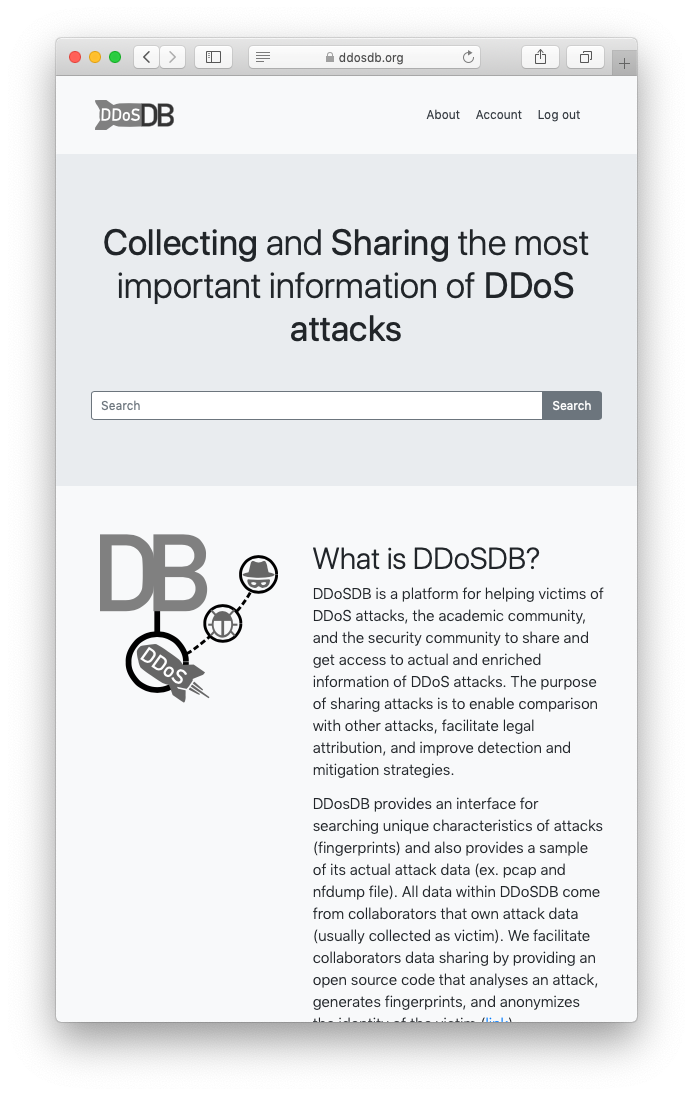 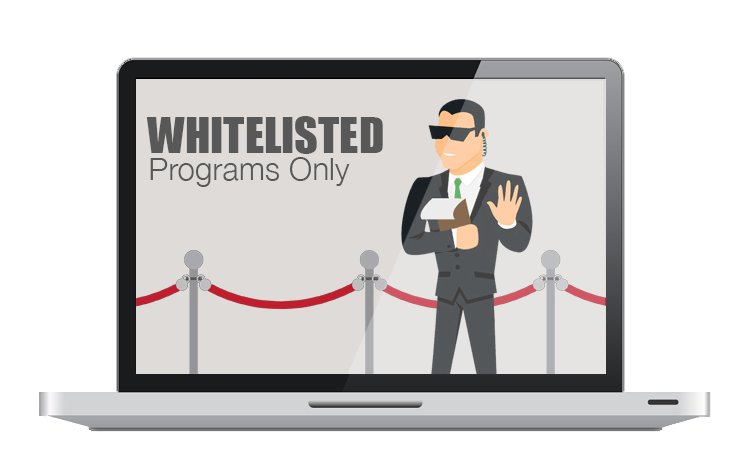 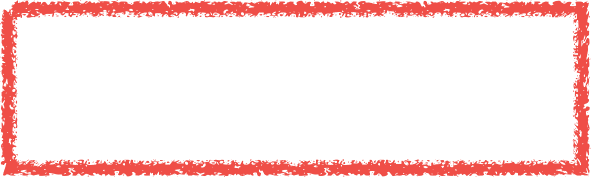 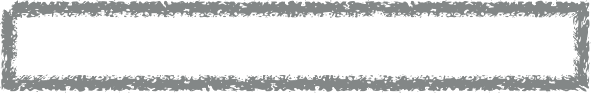 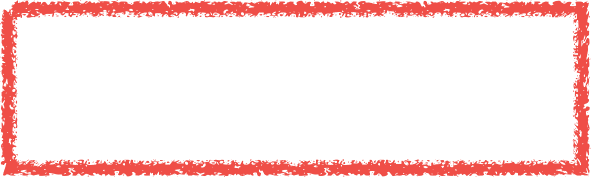 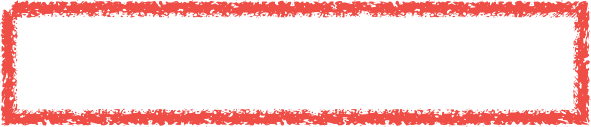 [Speaker Notes: @ All progress can be found on github, the DDoSDB website can be found on ddosdb.org. Now, there is also a more private DDoSDB instance, in case you don’t want to share it with everyone.]
challenges & 
future directions
[Speaker Notes: @ Here we can see a possible overview of interaction with different DDoSDB instances.]
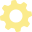 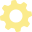 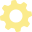 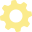 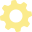 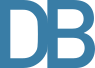 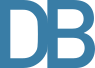 .nl
.org
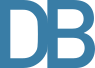 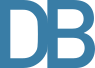 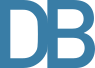 [Speaker Notes: However, how we want to do that is yet to be determined @ we might have that structure, or @ a more centralised structure.]
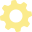 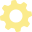 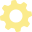 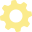 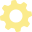 .org
.nl
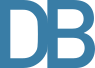 .it
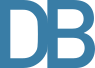 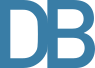 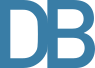 Solving DDoS Attacks
Koen van Hove
Researcher at the University of Twente
koen@ddosdb.org
Questions?
BACKUP SLIDES
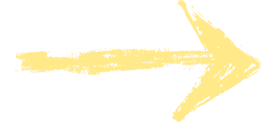 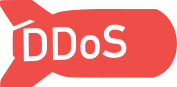 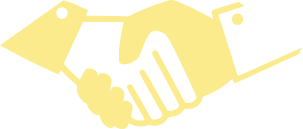 Network Measurement 
(pcap, net flow, ipfix, sflow, logs, …)
DDoS_Dissector
input: network measurement
Output: DDoS fingerprint (+*NOTES)
               filtered and anonymized netw. measU.
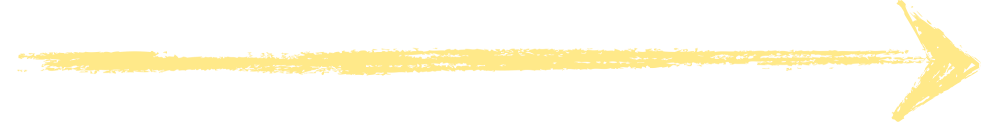 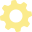 DDoS_Fingerprint_converters
input: ddos fingerprint
Output: rule/signature for specific hw/sw solution(s)
(SNORT, SURICATA, BRO, IPtables, ebpf, bgp flowspec, …)
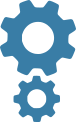 DDoSDB
STORE, enrich, and distribute DDoS attack related info
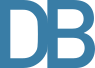 Solving DDoS Attacks
in the Netherlands, Europe, and Beyond
facilitating bridging solutions and stakeholders
Ddos clearing house
3/03/2019
WHAT IS THE AVERAGE ECONOMIC LOSS PER DDOS ATTACK?
A. $25.000
C. $2.500.000
https://www.zdnet.com/article/the-average-ddos-attack-cost-for-businesses-rises-to-over-2-5m/
B. $250.000
D. $25.000.000